Nora adams
EMERALD HEALTH SERVICES
I was born in san francisco
Me at age 2
high school
I attended san jose state university
My first part-time job
Third year at university took me to Firenze!
Accademia de belli arti
My job as a buyer
Collectible Gift boxes
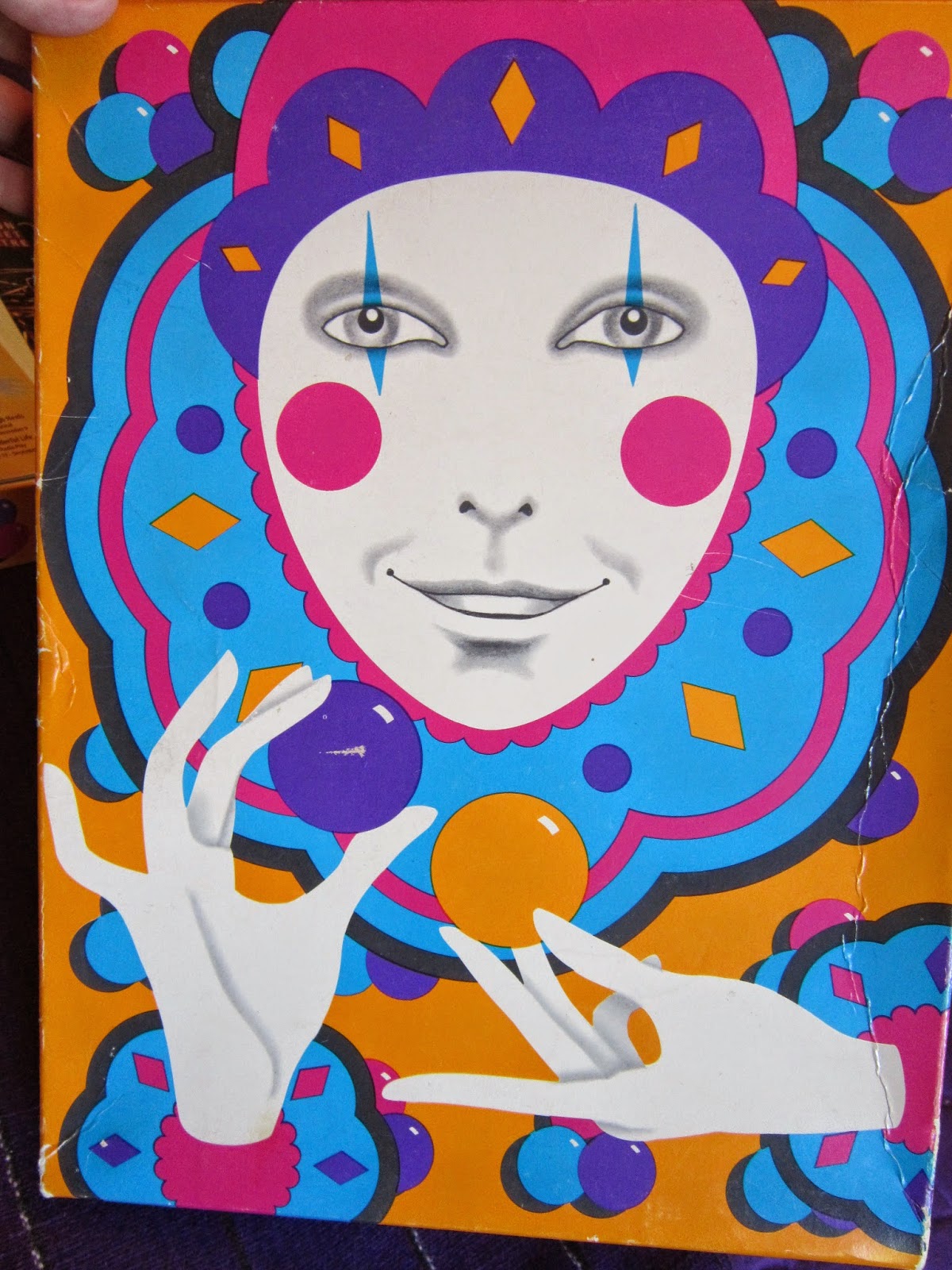 Emerald health services
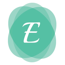 CORPORATE HOUSING“CORPORATE HOUSING IS A TERM IN THE TRAVEL INDUSTRY MEANING RENTING A FURNISHED CONDO, APARTMENT, OR HOUSE ON A TEMPORARY BASIS TO CORPORATIONS, INDIVIDUALS OR TRAVELING NURSES AS AN ALTERNATIVE TO A TRADITIONAL HOTEL OR AN EXTENDED STAY HOTEL.”
RELOCATION AND DESTINATION SERVICES:Finding AccommodationsCommunity overviewFinding a school for childrenSettling-in services
The emerald group!
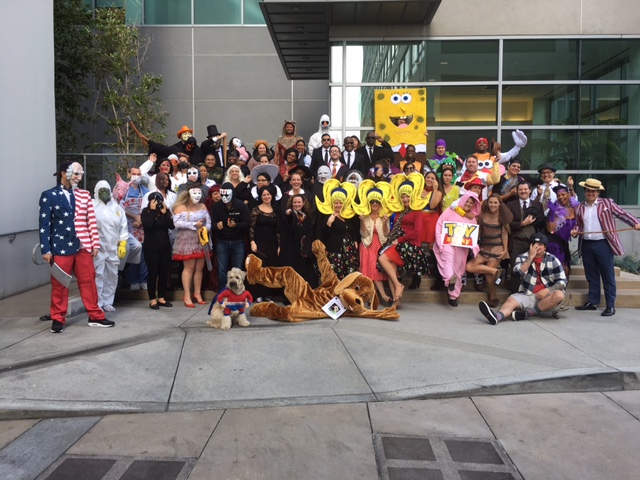